SAACHI PILINJA
 Anagram Partners
Professional Summary
Saachi has advised clients on domestic and cross-border M&A and private equity transactions. Her expertise encompasses corporate governance, securities laws, and competition laws, spanning diverse sectors such as telecommunications, manufacturing, and technology.
Saachi is a fitness enthusiast, animal lover, avid reader and cinephile. 
Representative Experience
CVC Capital Partners: Advised on their acquisition of a controlling stake in Sajjan India.
Burman Group: Advised on an open offer to acquire control and 26% shares of Religare Enterprises.
Turtlemint Insurance Services: Advised on their Series E fund raise led by Amansa Capital, Jungle Ventures and Nexus Venture Partners.
Gupshup Inc: Advised on its acquisition of omnichannel customer service platform, ODCEM Technologies Private Limited.
Infostretch: Advised on its 100% acquisition of Apexon.
Practices
General Corporate  
Mergers & Acquisitions
Private Equity
Education
LL.B Government Law College,Mumbai, India
Bar Admissions
[•]
Contact
M	:	(+91) 98201 25820
E	:	saachi.p@anagrampartners.in
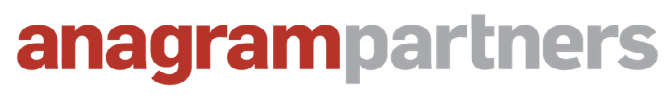